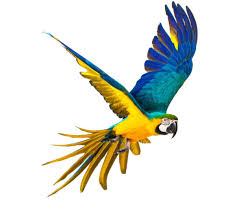 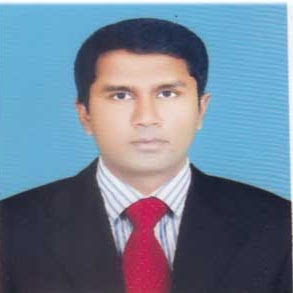 Md.OmAR FARUQUE
ASSISTANT TEACHER
SATIANTOLI GOVT.PRIMARY SCHOOL, SIRAJGANJ
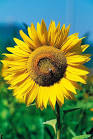 পরিবেশ সংরক্ষণ
পরিবেশ সংরক্ষণের উপায়
পরিবেশ সংরক্ষণের উপায়
Thank You Every one
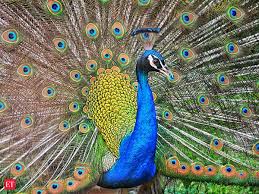